The impact of Covid-19 on commuting
Jos Hollestelle
1
Impact Covid on mobility
Trips to workplace (yellow line) stready at –34%
Initial decrease is car traffic slowly returing to normal
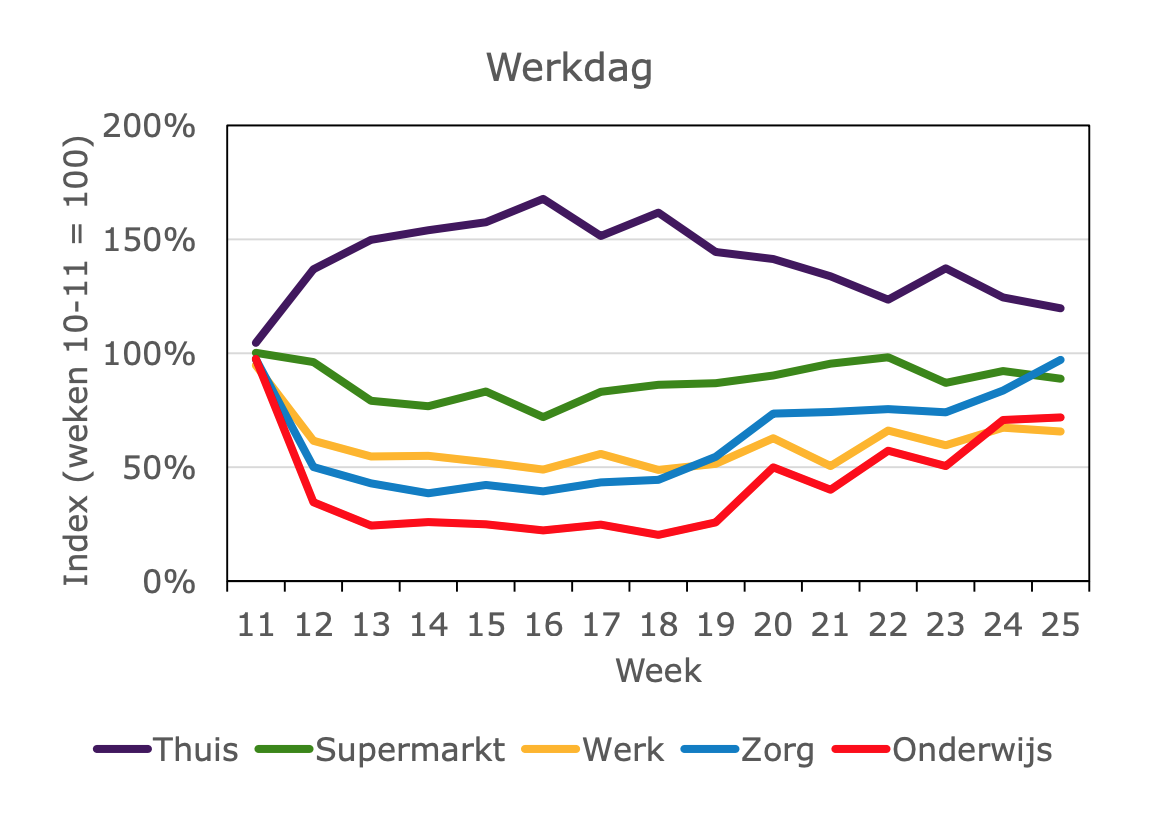 Car traffic up to 92% of normal. At lowest point this was down at 59%
The number of trips to the workplace decreased by 34% (that was 51% less)
2
Impact Covid on mobility
Public transport passengers during morning rush hour
Passengers a day
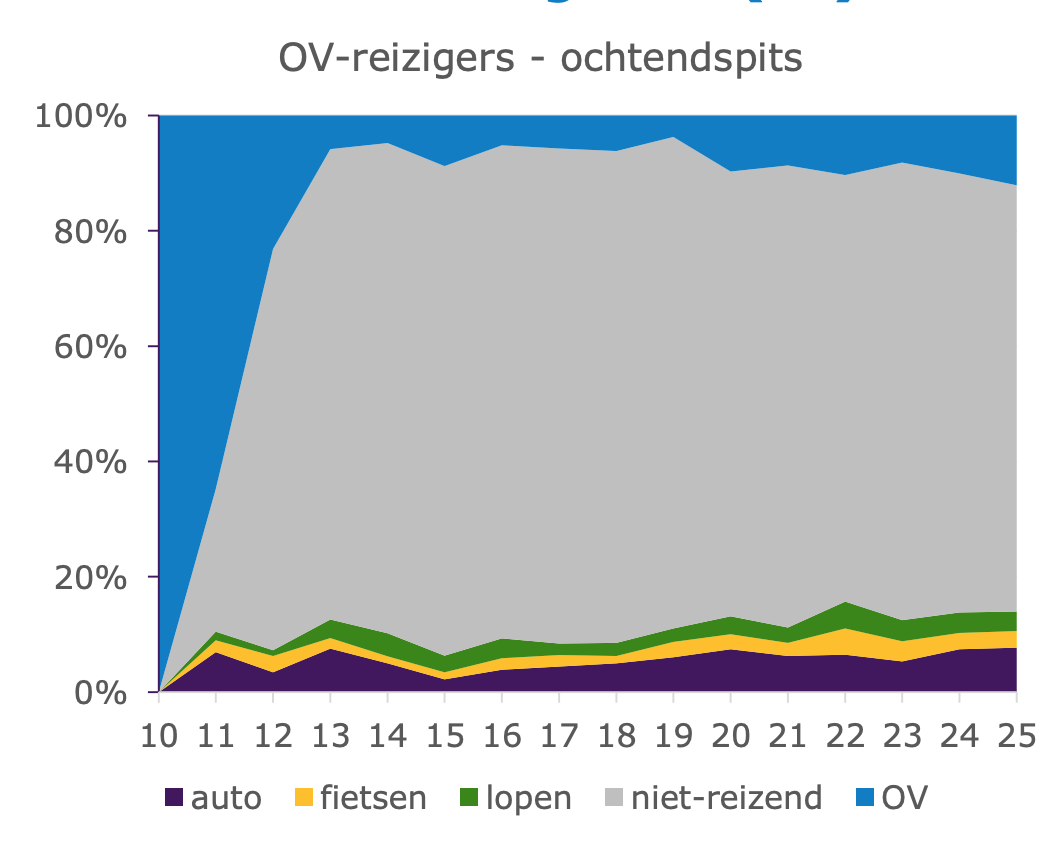 Public transport use decreased by 65% ​​(this was a maximum of 87% less)
80% of former public transport passengers work from home.
3
Impact Covid on mobility
Number of days employees work from home. Before (purple), during (green) and after (blue) Covid
45% of employees work at home for 4 or 5 days a week
In the future, 36% expect to work for 1 or 2 at home
12% more expect to work more than 2 days from home
The number of home working days is decreasing this increases by 42% compared to before the crisis
4
What does this mean for you as an employer?
Office capacity determines the frequency of travel
± 60% less office space capacity.


Working from home is not a luxury, but an obligation.
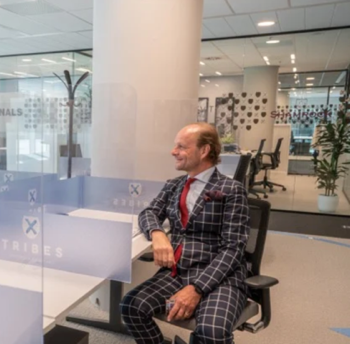 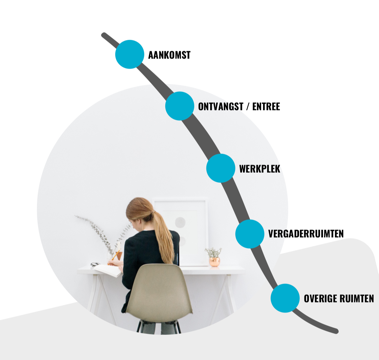 Challenge for all transport flows to the office
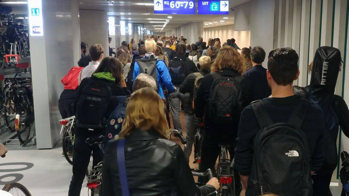 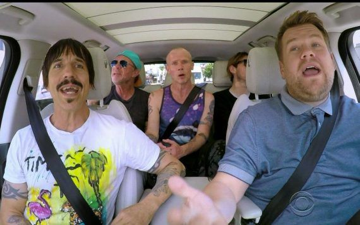 Fixed travel allowance very expensive
Flexible mobility policy saves money

± 70% of employers now throw money over the bar
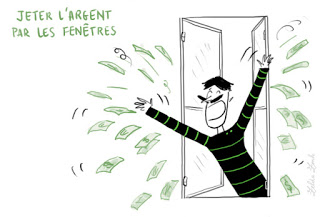 “As an employer you cannot escape a temporary Covid mobility policy”
The corona transport ladder
Public transport during rush hour: 2nd class
Public transport during rush hour: 1st class
Public transport outside rush hour
Vanpool / shuttle bus
Speed ​​pedelec and (electric) light moped
Carpool / taxi
Car / motor
(Electric) bicycle and walking
Working from home / video conferencing
High risk of infection
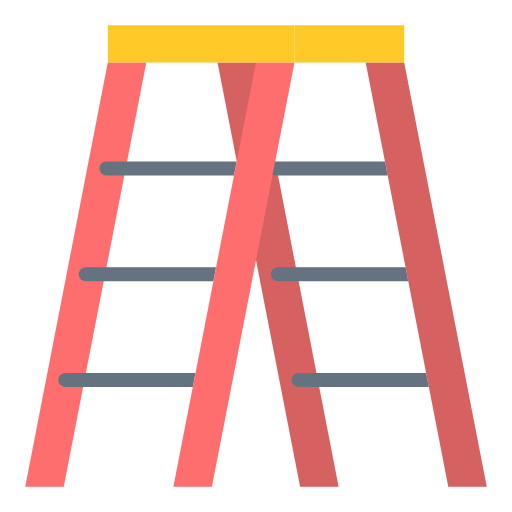 Low risk of infection
Example policy of an employer near Amsterdam ArenA
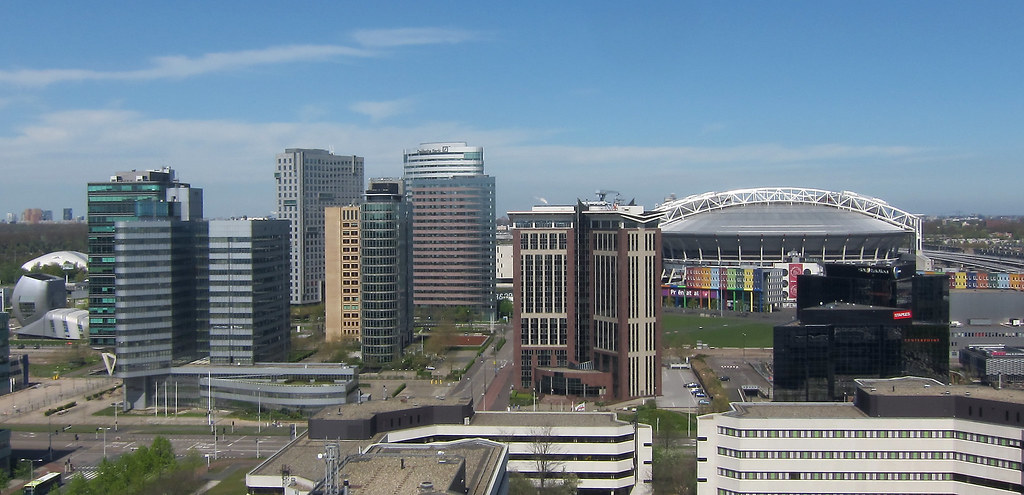 Example Covid Mobility Policy

Office capacity 40% of normal -> employees max 2 days at the office (reservation)
Physical meetings only between 10:30 am and 2:30 pm
Under 15km everything with bicycle or electric bicycle.
More flexible Parking policy
Incentive carpool (max 2 persons, permanent teams) for employees without a car at> 15km
Public transport only outside rush hour and with employer's permission
Customization for vulnerable employees or special cases
4 steps to realize a Covid mobility policy
1. Appoint responsible person
2. Analysis of the current situation
Appoint responsible person for Covid mobility policy
Internal contact point for colleagues
Close coordination with the OR, FM and HR management
How do employees travel?
Which target groups are there in the organization?
Where are the bottlenecks?
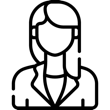 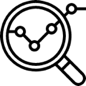 3. Select scenario
4. Implement
Selection of suppliers
Adaptive
Individually or together with other organizations
Accept, reduce or minimize
How to deal with groups with "transport poverty"
Make an inventory and select solutions
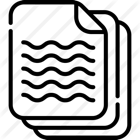 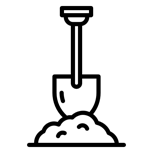 The impact of COVID-19 on mobility
Webinar | July 7th, 2020
Jelle Oosterhoff
Manager Strategic Sales
Risk of the different transportation modalities
Syndesmo’s Corona mobility ladder
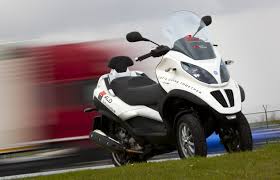 Contamination risk
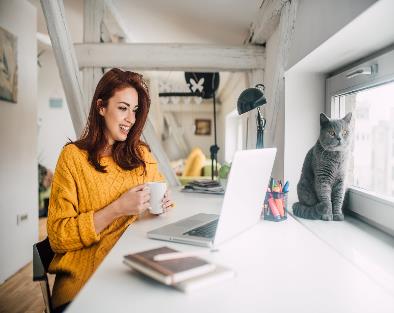 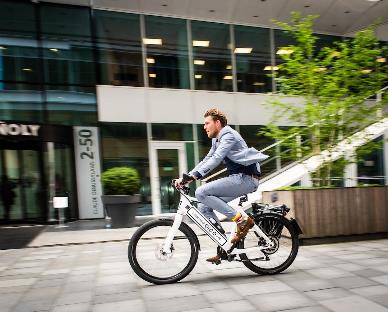 8-7-2020
Impact of COVID-19 on mobility
14
Expectations of post Corona mobility
Popularity of public transport decreases
ANWB: “Increase of individual mobility”
36%: own transportation instead of public transport
27%: use an (e)-bike more often for commuting
17%: increase of using the car or motorbike
8-7-2020
Impact of COVID-19 on mobility
15
Back to business | Three scenarios
ALD invited their customers for an  online COVID-19 consults in order to discuss their mobility challenges
1. Nothing changed

Continued going to the office
Commuting by own car
No public transport


We hope our employees stay safe!
2. Partly opened office again

Focus on individual mobility
Increase cars and (e-)bikes
Less public transport


What if we have to close again?
3. Plan to open office again

Focus on individual mobility
High interest for (e)-bikes
Public transport is an option


What if the situation changes?
8-7-2020
Impact of COVID-19 on mobility
16
[Speaker Notes: Accept
Reduce 
Minimise]
Short term

Yes, I would like my colleagues to commute safely.
Given the uncertainties, I don’t want long term contracts.

FLEXIBILE INDIVIDUAL MOBILITY
8-7-2020
Impact of COVID-19 on mobility
17
Flexible individual mobility
Start with the non-lease population who use public transport
Daily terminable after 1 month 
No termination fees
Cheaper than rental
Rapid availability
Select a vehicle category
e-bikes coming soon
8-7-2020
Impact of COVID-19 on mobility
18
[Speaker Notes: Selection
Define the solutions
Select the modalities
Determine the ownership
Policy
Determine the rules
Implement in existing policy
Communicate 
Employees
Identify  the need 
Explain the options
Start using]
Long term

Apparently working from home is not so bad. The office could become a meeting place.
This situation is an opportunity to:

CHANGE MOBILITY POLICY
8-7-2020
Impact of COVID-19 on mobility
19
Individual mobility solutions
From traditional leasing to custom designed individual mobility
Employees can define their own mobility solution
Not the end of the lease car
Start of offering more options
Within boundaries of the mobility policy
Using the latest digital technologies
8-7-2020
Impact of COVID-19 on mobility
20
With digitalisation as the enabler
A day with ALD Move – Plan, Do, Check & Adapt!
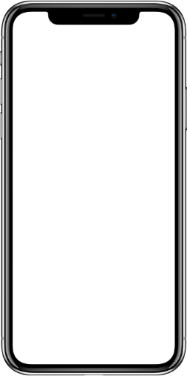 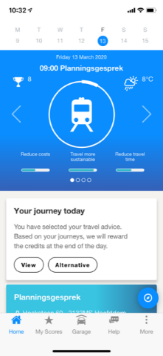 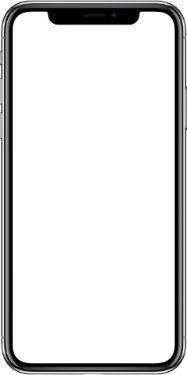 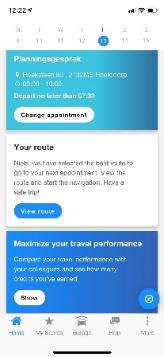 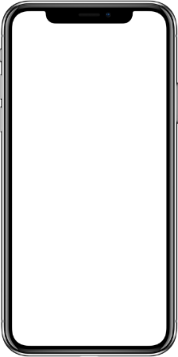 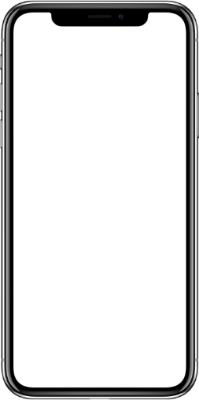 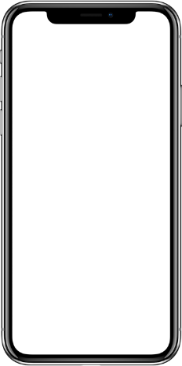 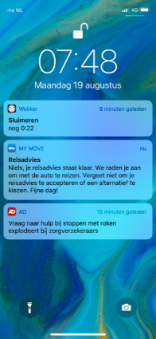 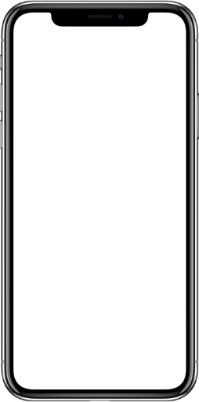 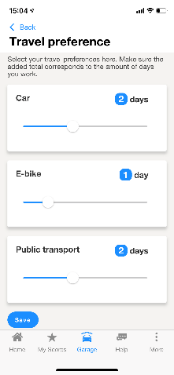 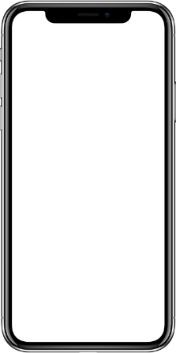 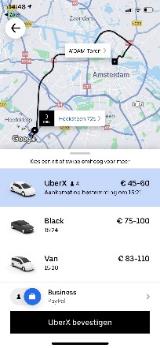 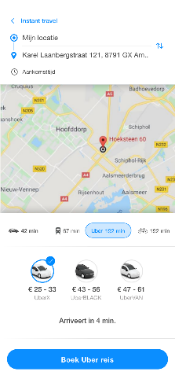 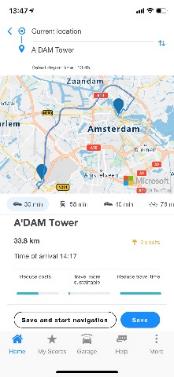 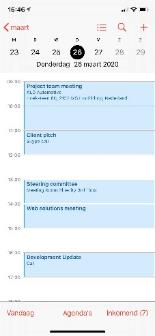 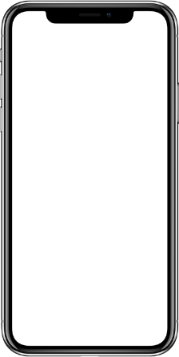 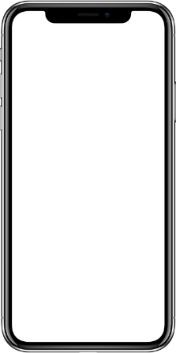 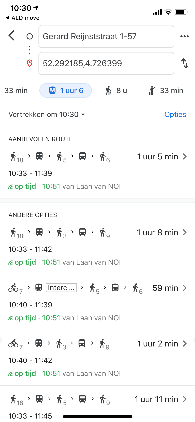 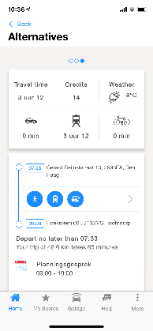 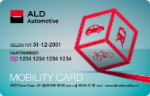 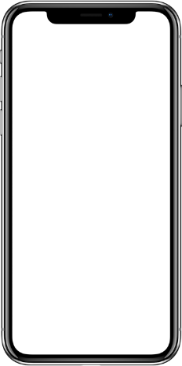 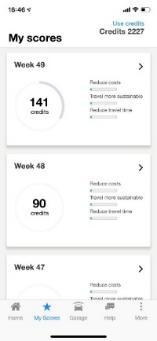 21:45Check & adapt
Check your travel history, credits and monitor your budget.
Adapt your travel preferences to travel more sustainable and save more credit!
Plan your trip for tomorrow!
13:45Change of plans
Deviate from your schedule and plan an instant trip!
Compare your options and pick the most suitable mode of transport.
Get an Uber ride and seamlessly link to Uber app to confirm your trip. Payment via mobility card.
Plan your trip
Open the app and receive your travel advice based on the calendar
Compare your travel options
Select or accept your advise
7:45Ready to move you!
Automatic update 30 min before your first trip.
Open ALD Move and seamlessly load your journey in your favorite navigation or public transport app.
Access public transport with mobility card.
8-7-2020
Impact of COVID-19 on mobility
21